Apple Day
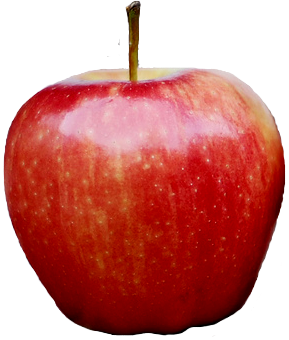 I am red and round,
I grow on the tree.
All children and adults  
Adore eating me.
Apple Day is an annual celebration, of apples and orchards. It’s held on October 21 each year.
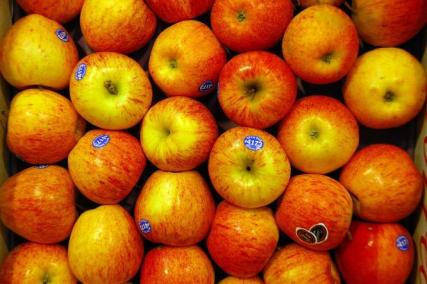 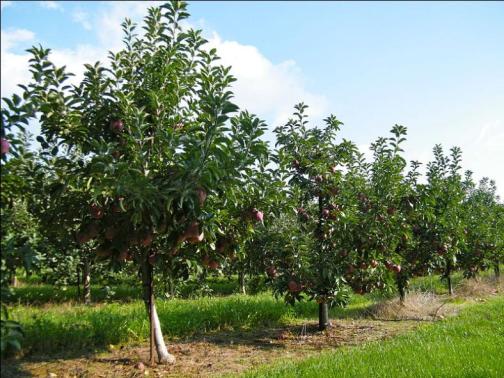 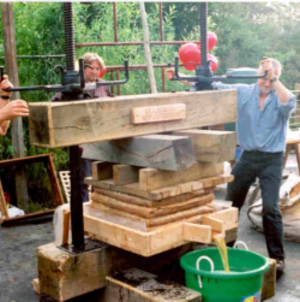 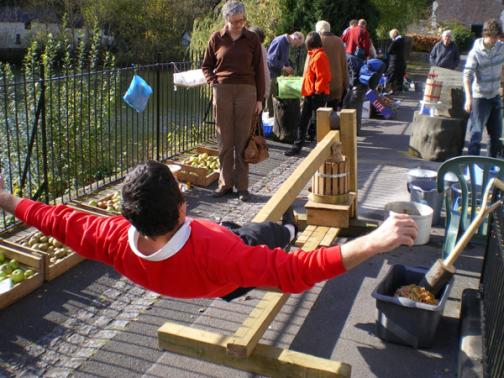 Apple Day was initiated by Common Ground in 1990 and has been celebrated each year by people organizing hundreds of local events.
Apple is a symbol of physical, cultural and genetic variety.
This day is a way of celebration and demonstration of variety and richness of nature and that it is possible to effect changes in your place.
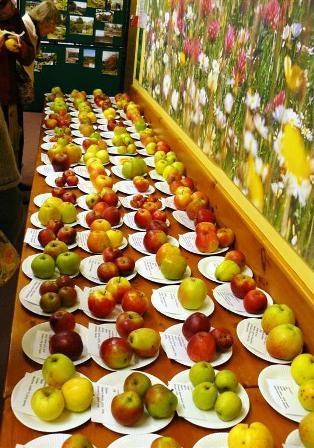 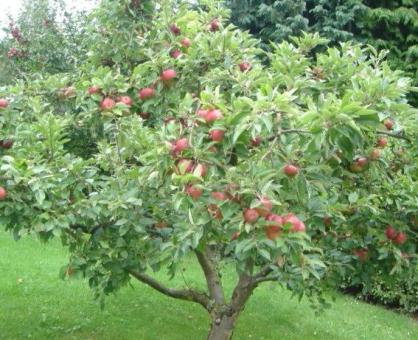 The first Apple Day was on October 21, 1990 in Covent Garden, London.
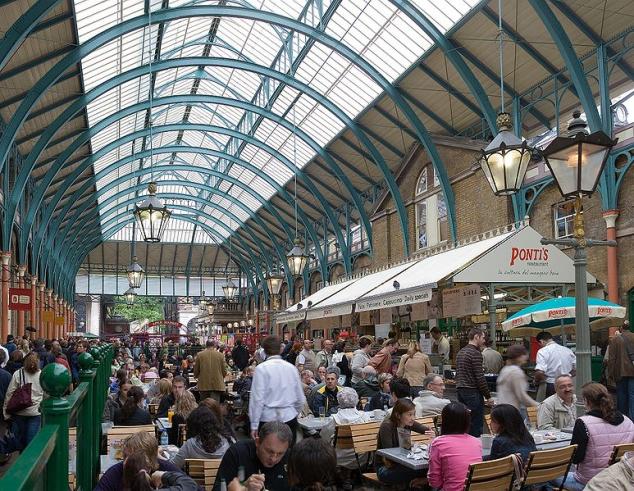 Apple day celebration is something like fair, where you can buy and taste the great variety of apple kinds.
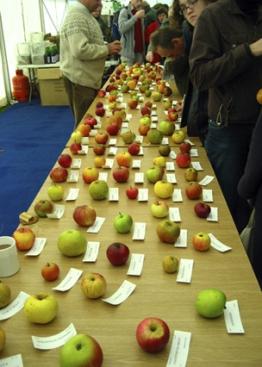 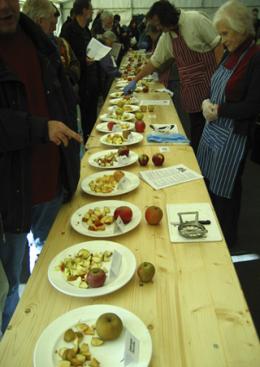 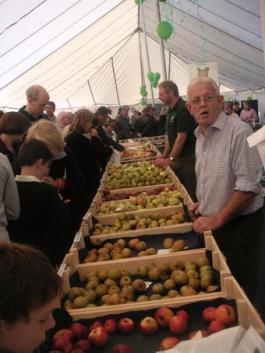 There are more than 7000 kinds of apples in the world.
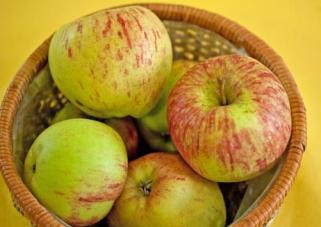 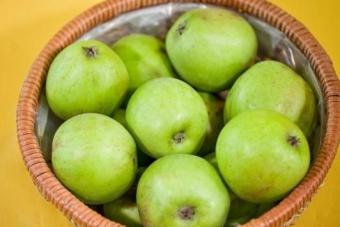 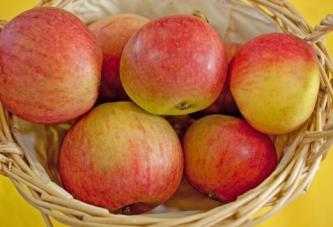 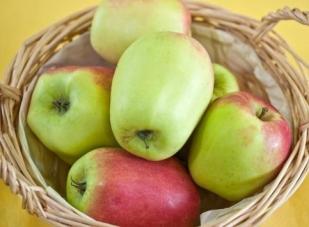 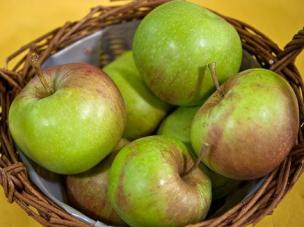 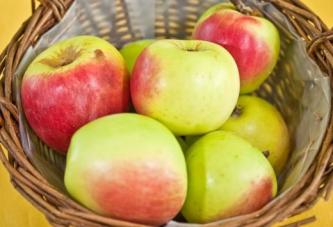 Besides you can buy sprouts and take good advice how to plant and grow them in your own garden.
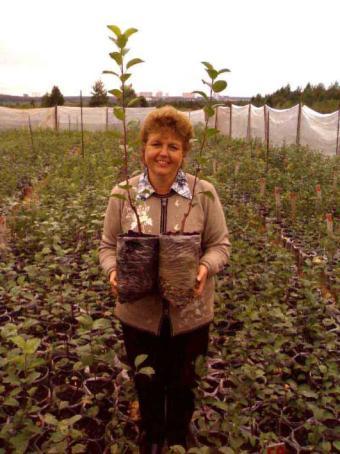 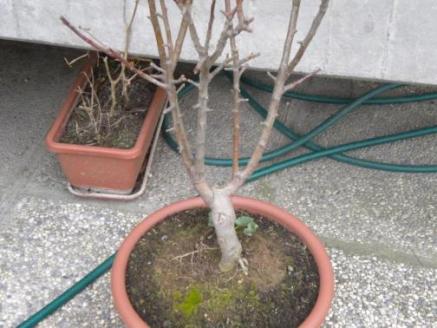 You can taste delicious dishes and drinks with apples and take recipes.
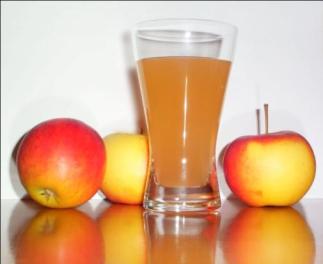 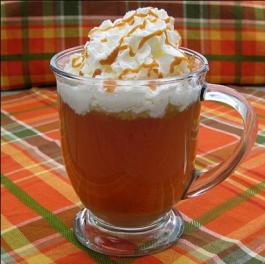 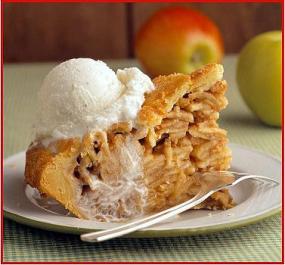 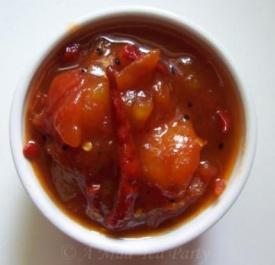 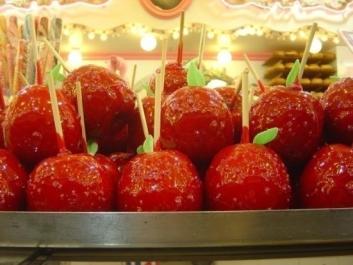 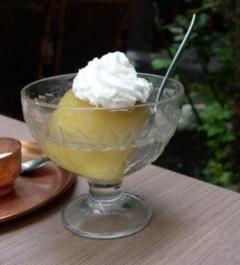 Various activities, games and competitions are popular on this day.
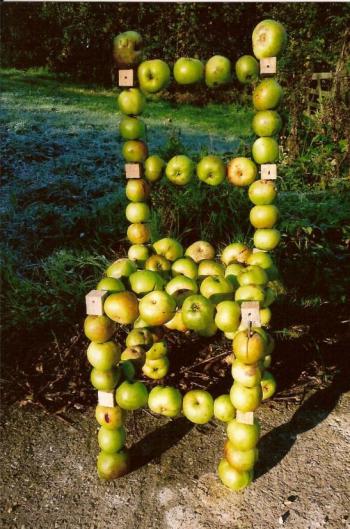 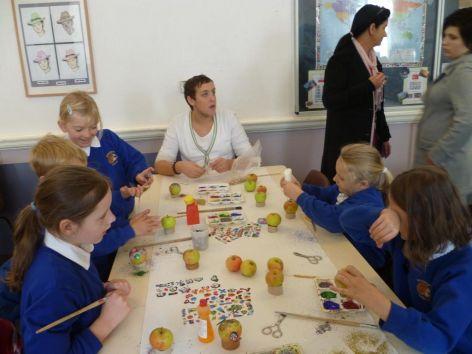 Print Pictures
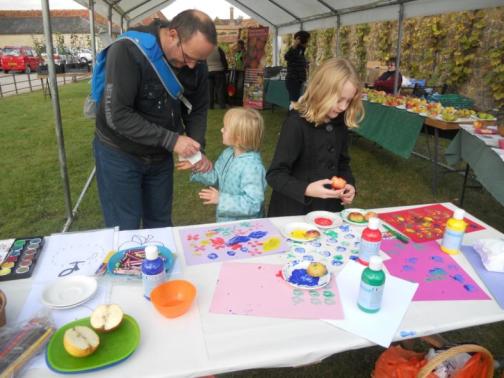 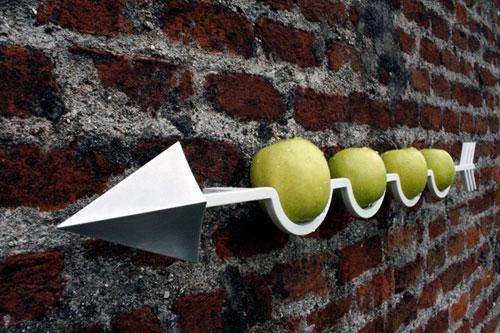 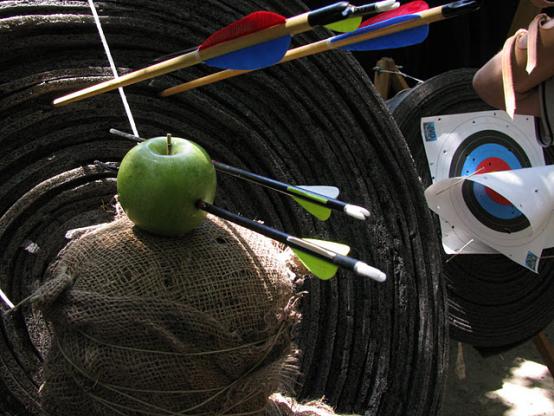 Archery for apples
The Longest Peel Competition is the most popular. Guinness World Record is held by Kathy Walfer  who peeled an apple in 11 hours 30 minutes with a peel length of 52.51m on 16 October 1976.
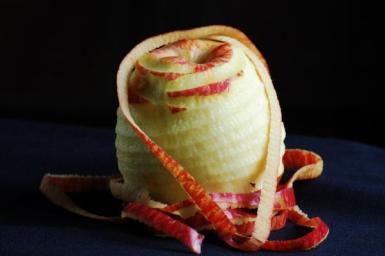 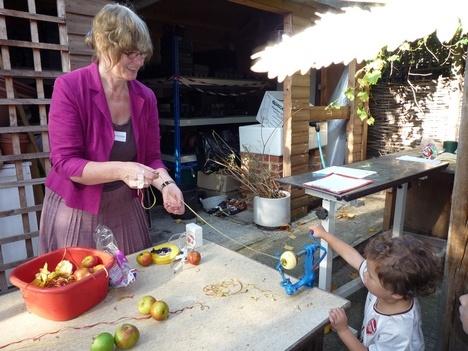 An old tradition is the English farmers choose the oldest apple-tree, sing ballads and dance round the tree.
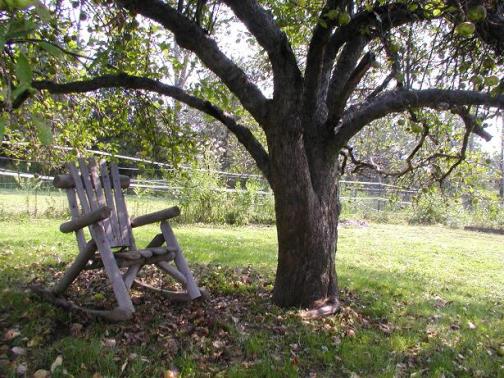 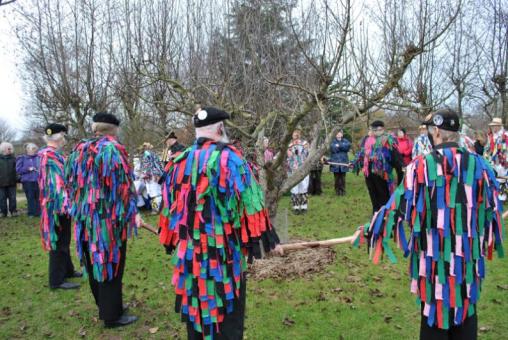 Apple Day is a funny, kind and generous holiday.
Look at these masterpieces
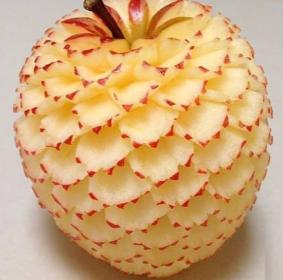 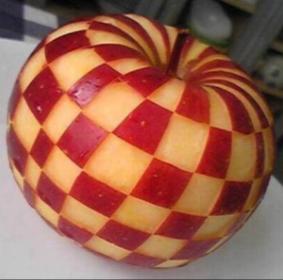 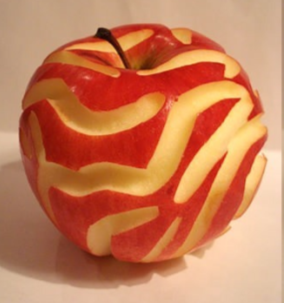 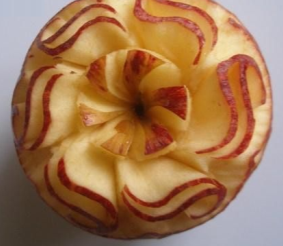 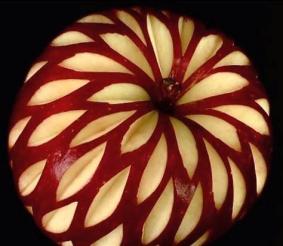 На сегодняшнем яблочном празднике — предлагаем вам различные конкурсы и развлечения. 
Раз есть конкурсы, необходимо жюри:
Директор школы
Социальный педагог
Учитель технологии
Песня “Apples and bananas”
I like to eat, eat, eat       apples and bananas        I like to eat, eat, eat       apples and bananas [ei]  I like to ate, ate, ate       apples and bananas        I like to ate, ate, ate        apples and bananas 
[i:]   I like to eat, eat, eat        epples and benenes        I like to eat, eat, eat        epples and benenes
[ai]   I like to ite, ite, ite         ipples and bininis         I like to ite, ite, ite         ipples and bininis 
[ɔ:]  I like to oat, oat, oat        opples and bononos         I like to oat, oat, oat        opples and bononos[u:]  I like to ute, ute, ute         upples and bununus         I like to ute, ute, ute         upples and bununus
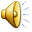 [Speaker Notes: Исполнение детской шуточной фонетической песни хором.]
«Люди и яблоки»
Мини-викторина
1.Первый дегустатор райских яблок.
1.Ева.
2.Парис.
2.Ценитель женской красоты с яблочным призом.
3.Древнегреческий герой, последний подвиг которого — добыча драгоценных яблок.
3.Геракл.
4.Вильгельм Телль
4.Средневековый стрелок в яблочко.
5.Сказочная девица, отравленная яблоком.
5.Мертвая царевна.
6.Мультяшный персонаж, яблоками наказавший обидчиков.
6.Мартынко.
7.Знаменитый садовод, прививавший яблони.
7.Мичурин.
8.Ученый, обязанный яблоку серьезным открытием.
8.Ньютон.
Конкурс для мальчиков на самую длинную кожуру, счищенную с яблока
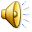 [Speaker Notes: Пока мальчики чистят яблоки, звучит песня «Золото яблок» Хор КЭПЛ.]
«Закатилось яблочко…»
Найдите яблоко в разных областях человеческой деятельности.
1.В хореографии…
1.Танец «Яблочко».
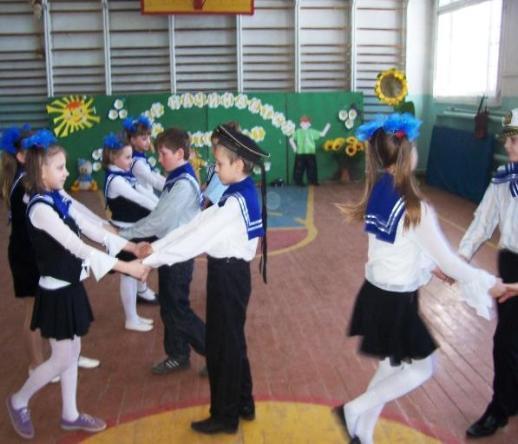 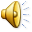 [Speaker Notes: Музыка «Эх, яблочко – Матросский танец», отвечающая команда исполняет танец.]
2.В политике…
2.Партия «Яблоко».
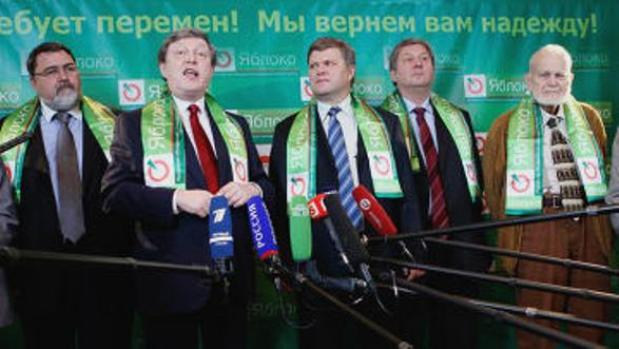 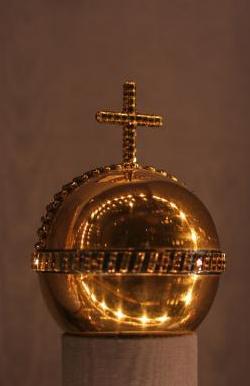 3.В истории…
3.Державное яблоко — символ власти.
4.В анатомии…
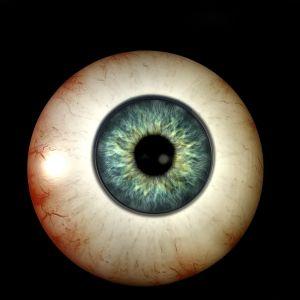 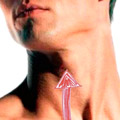 Адамово яблоко - выпуклость на шее у мужчин.
Глазное яблоко
5.В мифологии…
5.Причина ссоры, раздора, соблазна.
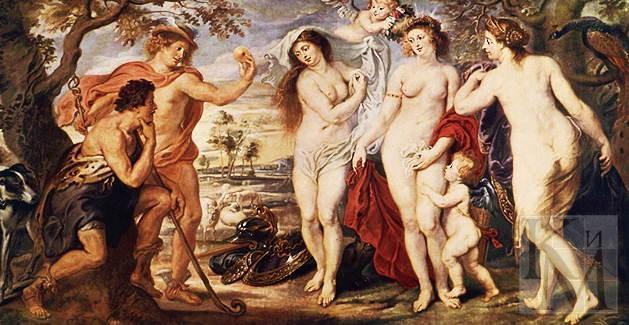 5.В библии…
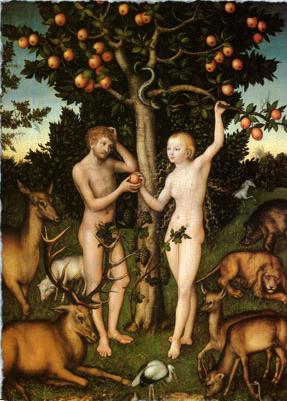 6.Райский плод, символ познания и грехопадения.
6.В армии…
7.Центр мишени.
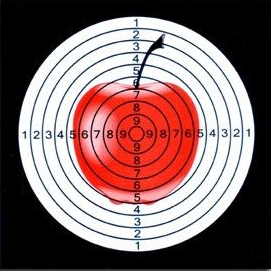 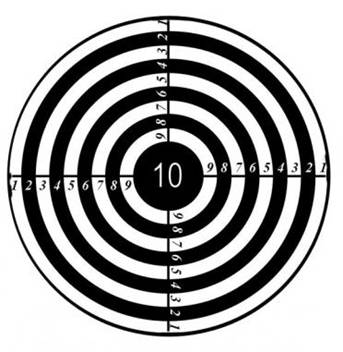 Попасть в «яблочко»
7.В коневодстве…
8.Масть лошади — в яблоках.
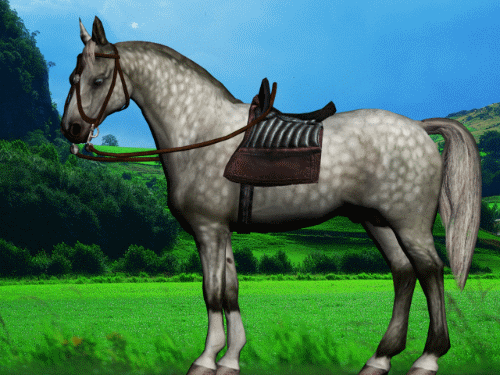 9.В фольклоре…
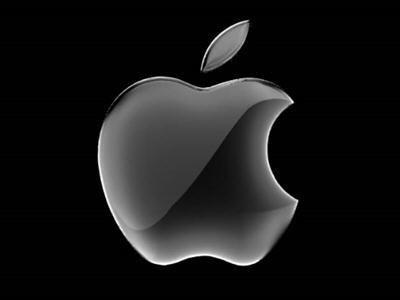 9.Средство омоложения, бессмертия, прообраз телевизора.
10.В географии…
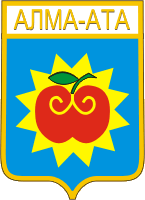 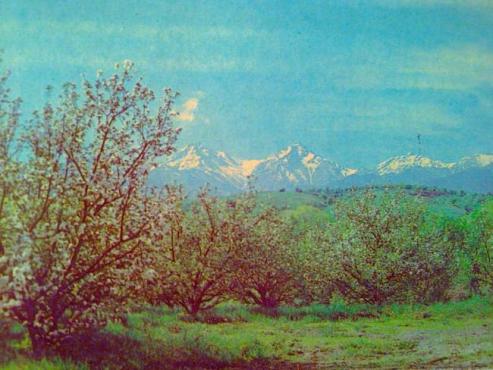 10.Алматы — Яблоневый, Яблонский хребет.
«Яблочное ассорти»
Каждый класс получает текст с рассказом и маркер, чтобы подчеркивать названия песен (П), фильмов (Ф), сказок (С), мультфильмов (М-Ф)
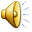 [Speaker Notes: Пока команды работают к текстом звучит песня «Яблоко в облаках» Игорь Захаров.]
Конкурс песен
5 класс
6 класс
7 класс
8 класс
9 класс
10 класс
11 класс
Конкурс «Лебеди из яблока»
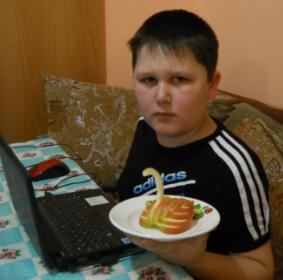 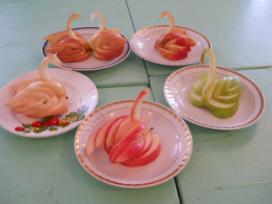 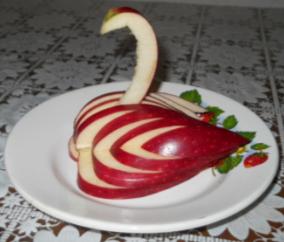 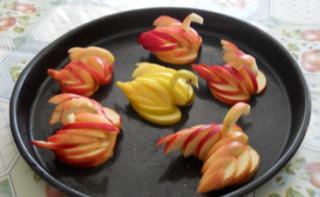 1.Крупный плод разрезают так, чтобы плодоножка оставалась на одной из половине
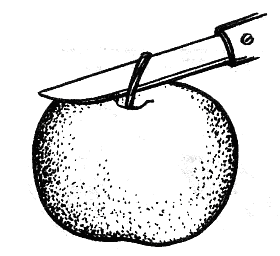 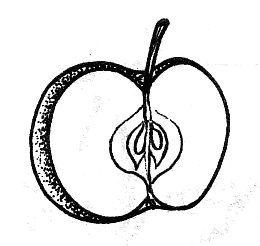 2.Половину без плодоножки кладут на разделочную доску срезом вниз.
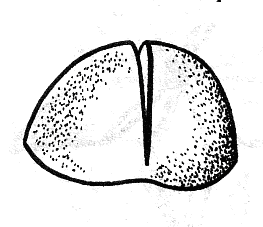 3.Сверху посередине делают глубокий вертикальный надрез, не доводя его до конца примерно на 1 см.
4.Отступив на 0,5 – 0,7 см, делают еще один такой же надрез.
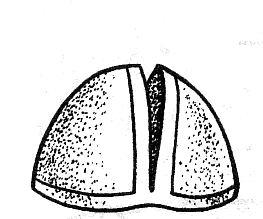 5.Затем выполняют горизонтальный надрез и вырезают четвертую часть яблока в виде уголка.
6.Таких уголков понадобится несколько.
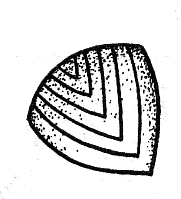 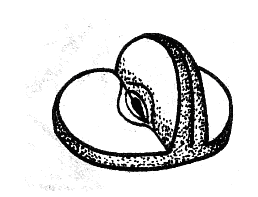 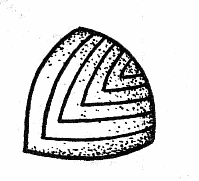 7.Их укладывают один в другой, сдвигая лесенкой.
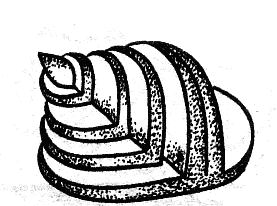 8.Далее нужно вырезать голову и шею. Для этого из оставшейся половины яблока отрезают тонкую пластину вместе с плодоножкой и кончиком ножа вырезают из нее нужную фигуру
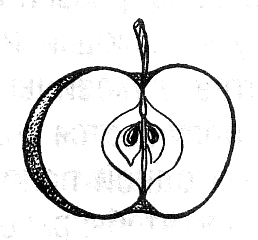 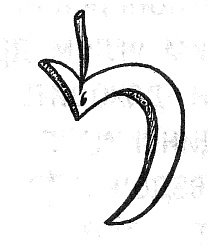 9.Голову лебедя вставляют в сделанный в начале работы вертикальный надрез.
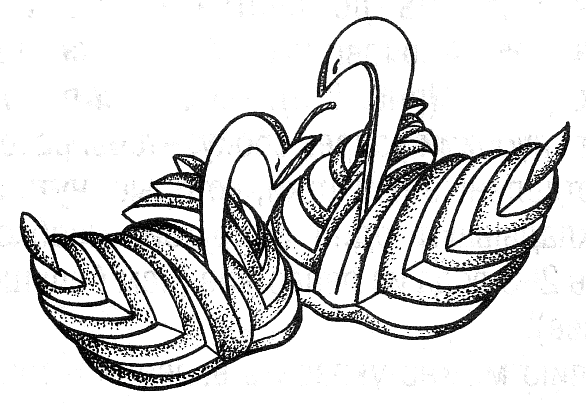 Яблоки для мамы
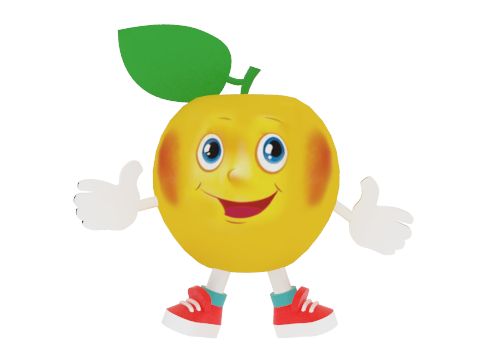 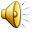 [Speaker Notes: Пока девочки вырезают «Лебедя из яблока», звучит песня «Яблоки для мамы» Валентин Овсянников.]
Конкурс-дегустация яблочных пирогов
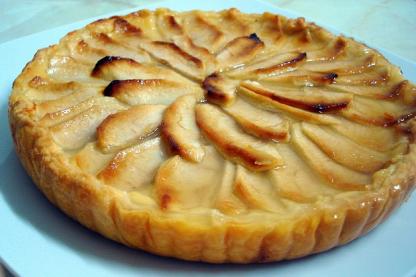 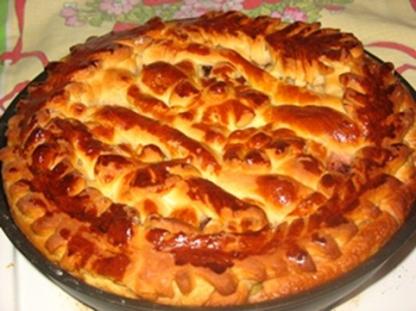 Конкурс «Панно из яблок»
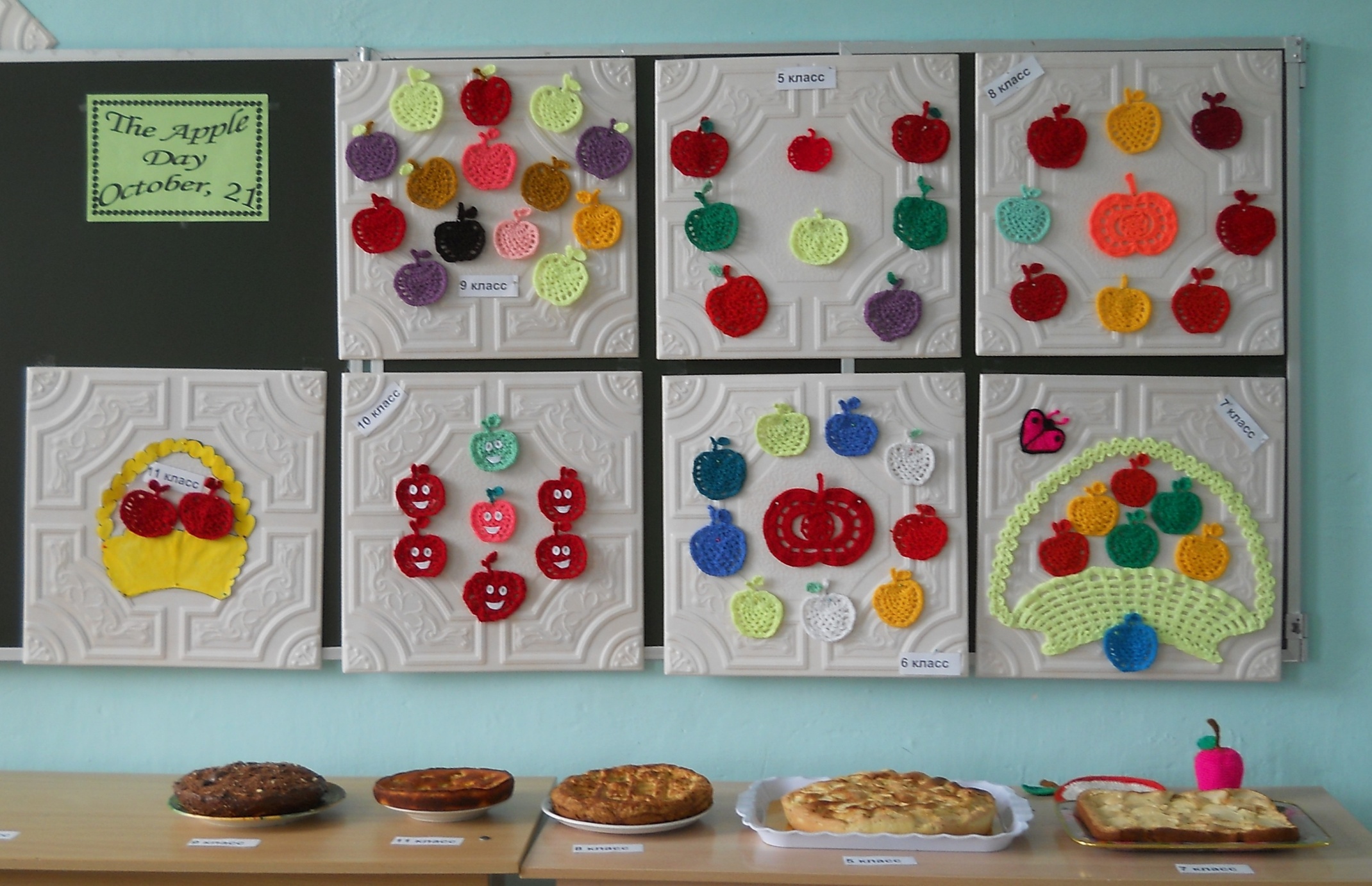 Рефлексия.
Выразите своё настроение
Заключение
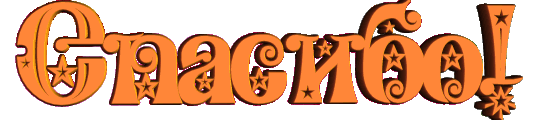 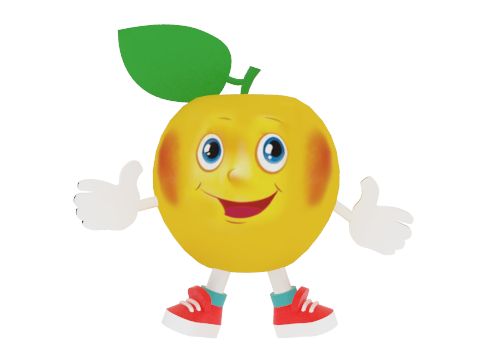